Computerteile + kauf Entscheidung
Alyx TRÄXLER
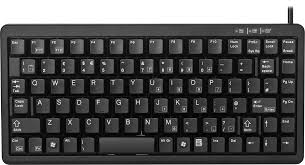 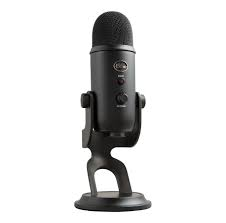 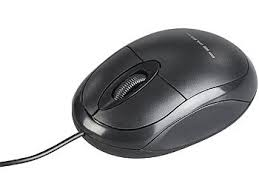 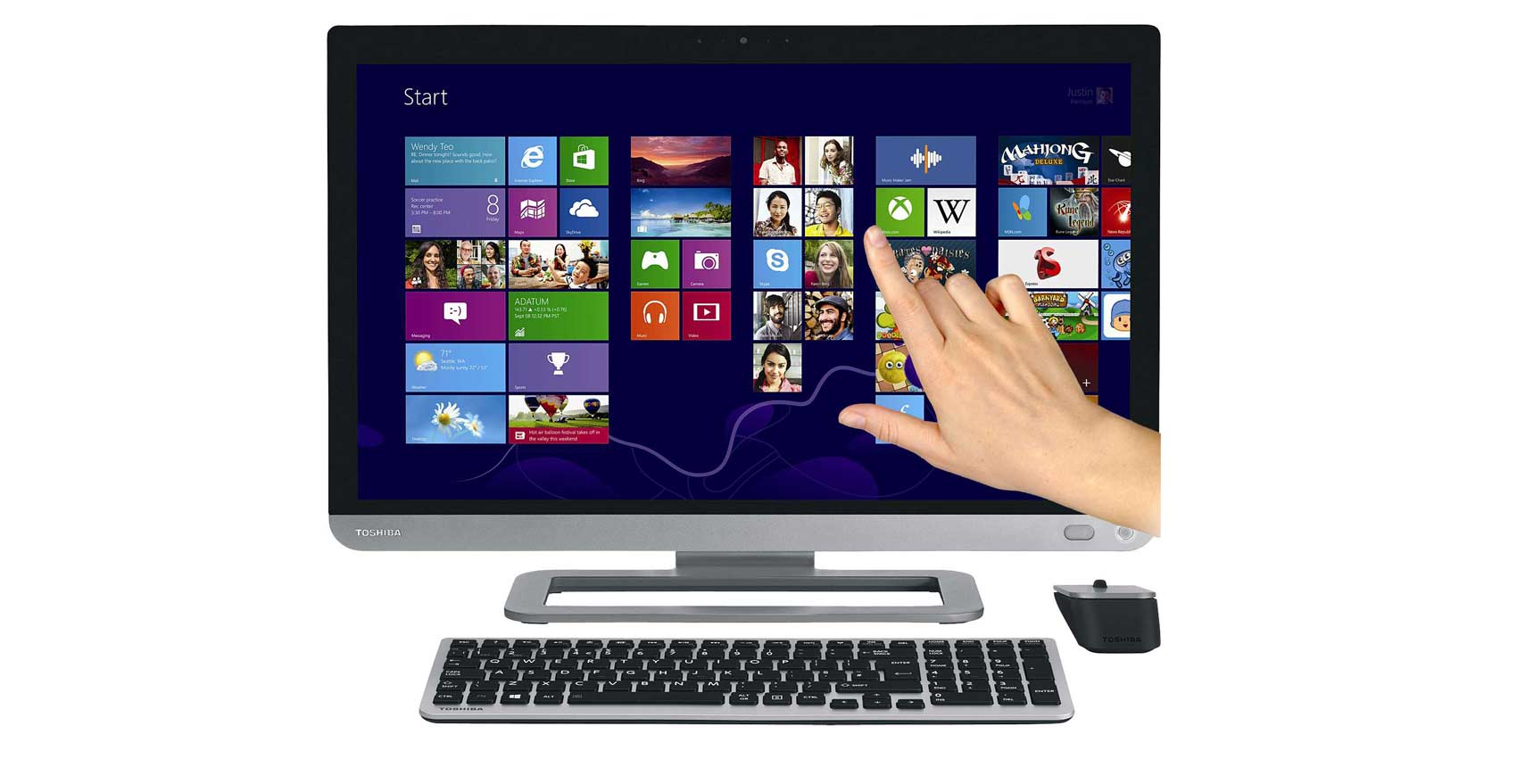 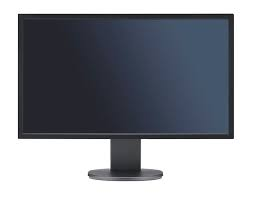 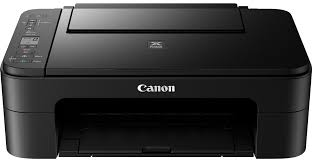 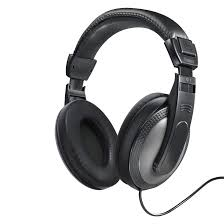 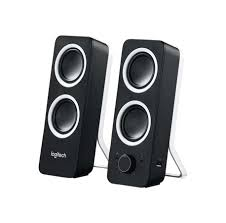